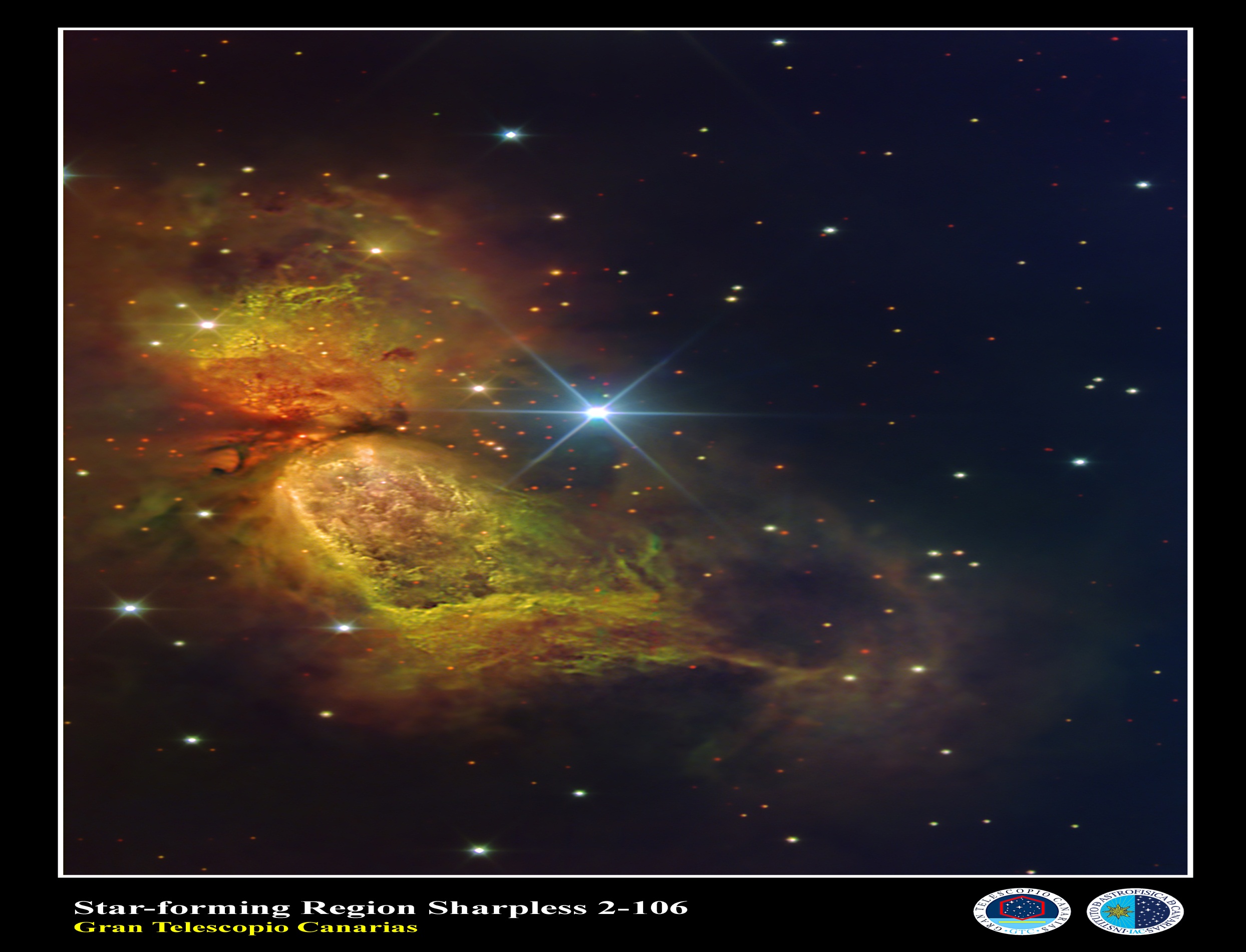 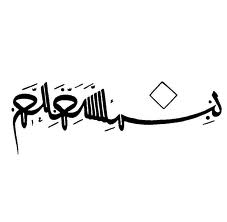 تبیین عناصر ساختار وجودی انسان 
         جهت نیل به تزکیه نفس با توجه به آیات و روایات
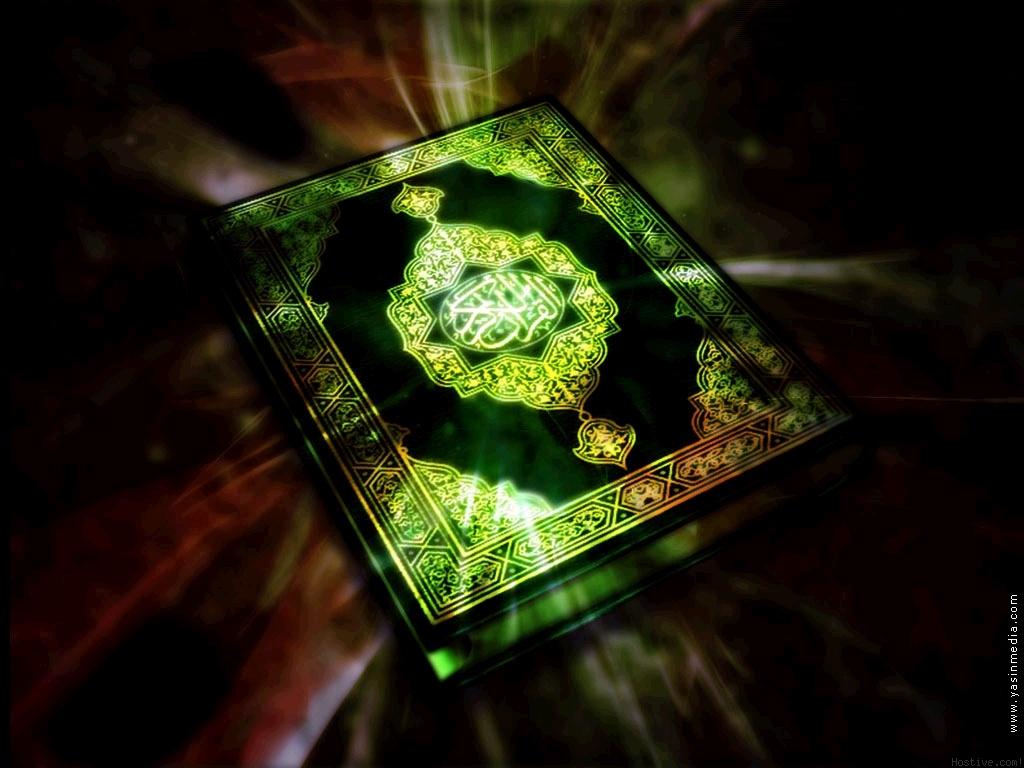 عدم دلبستگی به دنیا و فهم اینکه همه چیز برای پیشرفت است
ذات و گوهر الهی
مذکر/ مؤنث بودن=نقش
ملاک کرامت=تقوا
ساختار کلی انسان
پردازش
ورودی
خروجی
علم
عمل
بدون مطالعه علمی و عملی قرآن و روایات ، رسیدن به کمال                                                  برای انسان غیرممکن است.
بالفعل
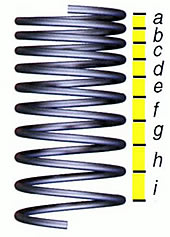 ..........
عمل7  علم8
عمل6  علم7
عمل5  علم6
عمل4  علم5
عمل3  علم4
عمل2  علم3
عمل1   علم2
علم1
علم
تغییر
بالقوه
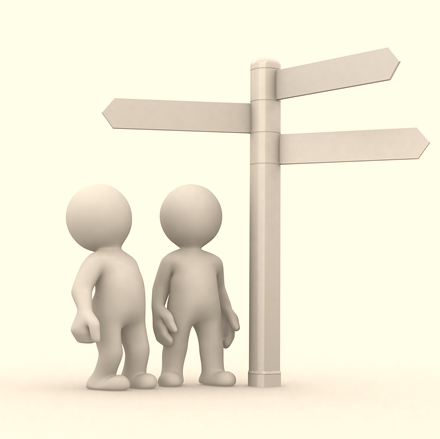 خروجی
ورودی
انسان لحظه 1≠ انسان لحظه 2
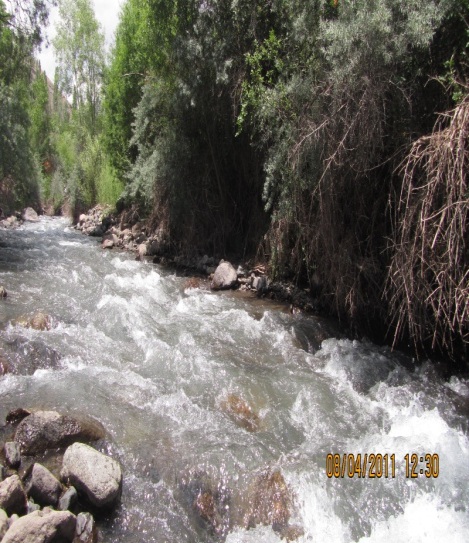 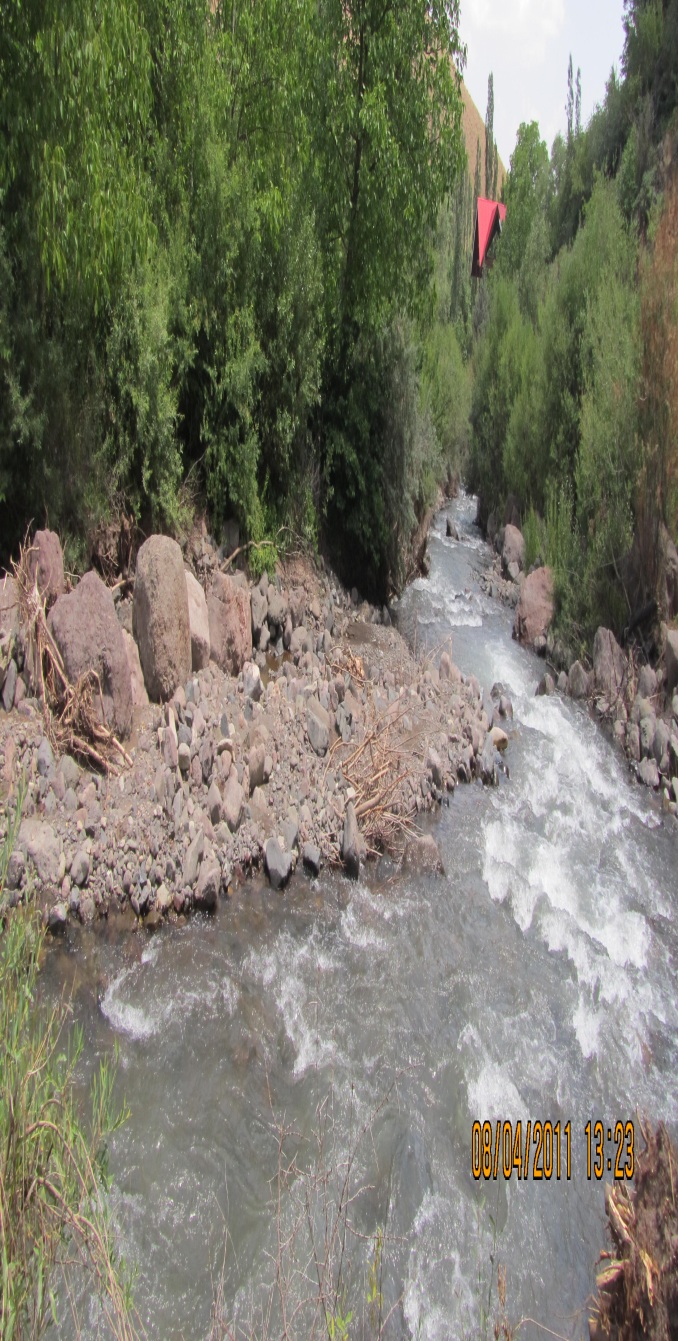 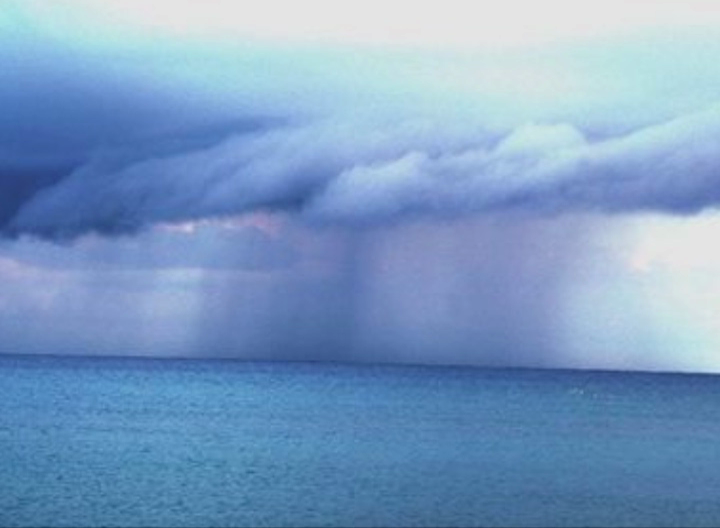 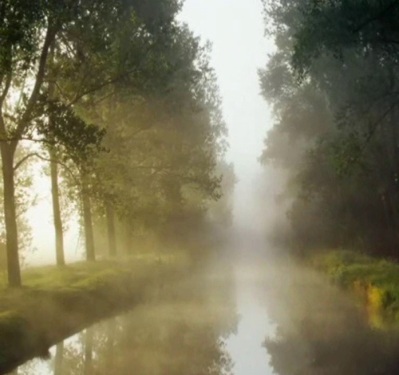 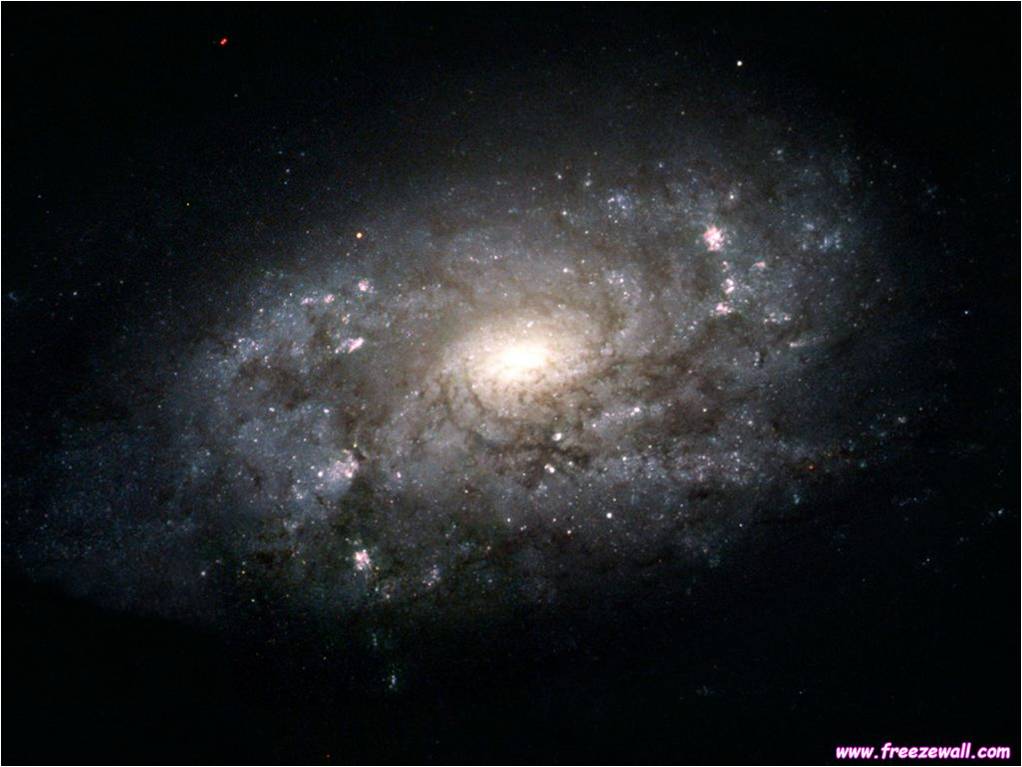 حقایق
معیار باور و رفتارها
عدم طهارت=                                                     عدم دستیابی به حقایق
اجل و نیازهای متنوع
معرفت خالصانه و توحیدی
شناخت خدا بدیهی است
امّا
راس همه ی تحولات
چراغ راه انسان
عدم احتیاج به استدلال
چراغ راه انسان
بدیهی
اصل کلیدی هدایت
لقای رب
ریشه و سرمنشاء همه خوبی ها
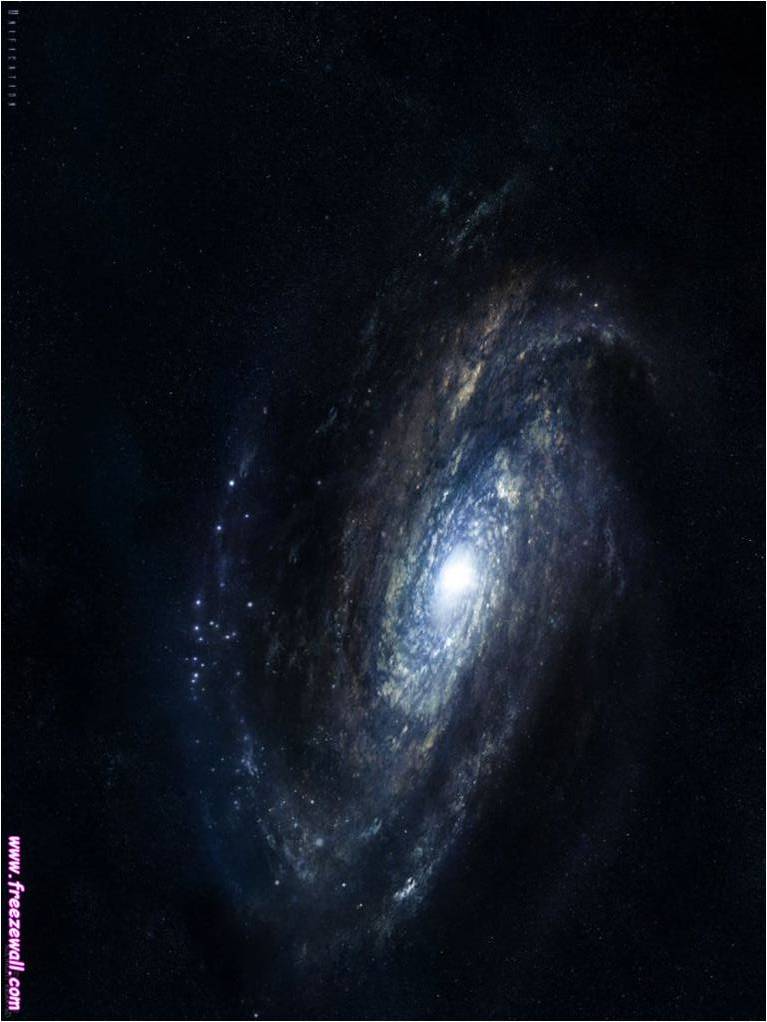 شناخت خداوند
شناخت صفات خدا
تسبیح و نفی صفات
قرآن و روایات
شناخت خود
پدیده هایی که خدا به خود اختصاص داده است
شناخت محبوب خود
عقل     و    الهام
علم
حضوری
حصولی
فعال کردن قوای حسی
استفاده درست از قوا
پاک کردن محیط عمل قوا
قوه ی تصویرگری /خیال         انتقال حقایق
حواس
قوه اجرایی در فرامین الهی
حواس شهودی
بینایی برای تشخیص حقایق عالم
آیات و روایات
ذالاید
حواس ظاهری
ذالابصار
رسیدن به بیّنه و آشکار شدن حقیقت
صدق
کذب
فعال شدن قوه ی تعقل
همت و عزم             +       به کارگیری تفکر       +    علم وعمل به خیر
بیماری وهم و خیال
میزان و ملاک بهره مندی انسان از انسانیت
الهام
یقین
معرفت
انتخاب درست
رجوع
عقل
وهم
گزاره های وهمی
گزاره های عقلی
ظن
باقی ماندن در گزاره های جزیی
عمل خالی از الهام و تعقل
عقل و گزاره های عقلی در قرآن و روایات
عقل:
فهم کلیات
تشخیص خیر و شر
راهنمایی به سمت خیر و دوری از شر
مراتب وجودی انسان وابسته به میزان تحقق علم
علم
غایت انسان
علم
غایت انسان
اقتضای یادگیری
اقتضای یادگیری
جهول
علم نهفته
جهول
علم نهفته
محل و شرایط خروج از نهفتگی
محلی برای خروج از نهفتگی
امّا
تنها در صورت انجام اعمال نیک
دنیا
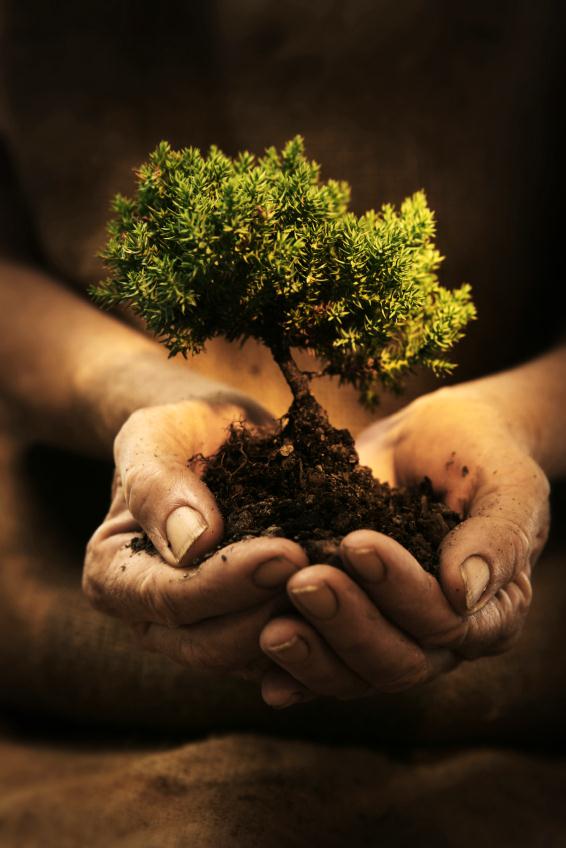 حیات
دریافت
ابراز
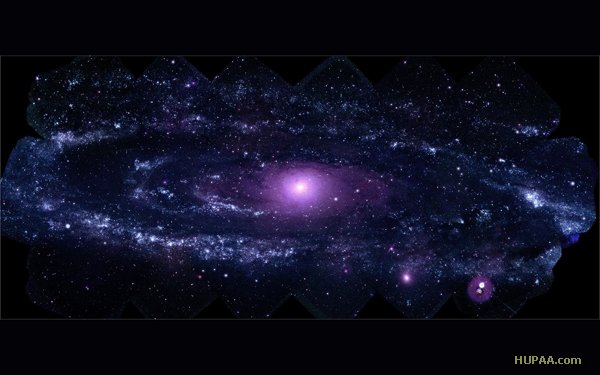 علم به حقایق          

رزق معنوی
رسیدن به غایت
رفع
ابهام
مسائل مهم زندگی
روش زندگی
خود
ضلالت یا گمراهی
عدم رفع
عمه یا سرگردانی
حکم
جهل
شعر
سفه
فهم
علم
نبأ
فقه
خبر
بصر
قرء
یقین
شهد
عرف
برهان
آمادگی برای تشخیص و رسیدن به علم و معرفت
تفکر عامل تحرک و پویایی
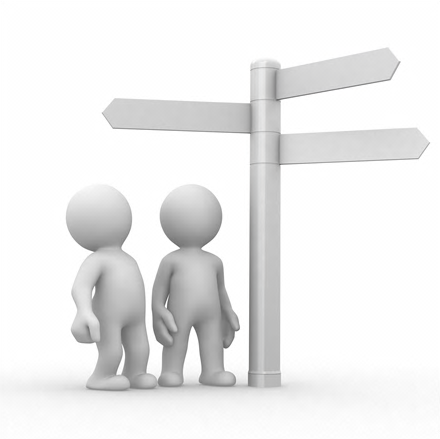 قوه ی تفکر
ذکر
عامل هماهنگی ملکوت  با مُلک
مُلک
وجه ملکوتی
عامل هماهنگی مُلک با ملکوت
فکر
ورود یا عدم ورود به آن مسیر
تشخیص درستی راه
تعیین راههای متعدد
قوّه ی ملهمه
قوّه ی تعقّل
قوّه ی تفکّر
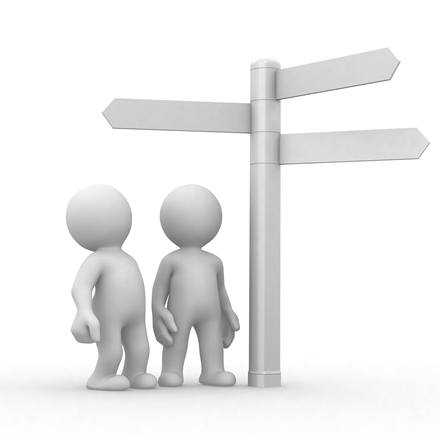 از راههای تقویت تفکّر
...
تقویت حواس، خیال و وهم
...
افزایش علم به گزاره های عقلی
...
انجام رفتارهای شایسته و خیر و بالا بردن میزان تعبّد
اتصال دائمی به عالم غیب (منشأ أخذ باید ها و نبایدهای زندگی)               رسیدن به کمال
حیثیت مادی
زندگی انسان وابسته به ارتباط با غیب
حیثیت غیبی
عوالم ملک ، شهادت ، غیب و ملکوت در عرف قرآن
عناصر الهام
عالم غیب

عالم ملکوت
از منظر حضور یا عدم حضور حقیقت
عالم شهادت 

عالم ملک
از منظر ظاهر یا باطن حقیقت
وحی و الهام
تعریف کلی در آیات و روایات :  وضعیتی که فرد به دریافت غیب توفیق می یابد وحی یا الهام نام دارد.
وحی
القا کننده ی مشخص بیرونی
جنبه ی بیرونی القائات از جهت صدور
منشأ القائات خدا و غیر خدا
الهام
تنها منشأ القائات خدا
جنبه ی درونی القائات
القا کننده درونی
الهامات غیبی
محل و واسطه نزول:
محل: قلب و فؤاد                      واسطه : ملائکه
گناهان
موانع دریافت:
رسیدن به گزاره عقلی
مقدمه دریافت:
ذکر (دورشدن از نسیان و غفلت) ، توجه به پیامبر و حجتهای الهی
لازمه دریافت:
وابسته به میزان طهارت و نزدیکی انسان به افق دید انسان کامل ، میزان تعقل و تفکر
میزان   بهره مندی:
آگاهی به فجور و تقوا ، تطبیق داده های درونی با وحی الهی
آثار و نتایج:
جزئی و دارای مصداق معین و تکلیف مشخص
ویژگی  گزاره های الهام
باید و نبایدهایی با منشأ الهی
باید مطابق با وحی باشد
توجه : شبهه در باید ها و نبایدها  مربوط به مراحل علم حصولی ،   تفکر و در نهایت تعقل فرد است . و الهام هیچ گاه اشتباه نمی کند.
وسوسه
علت
عدم استفاده از تعقل و تفکر
واسطه
ساختار
مشابه الهام ولی کاملا در جهت مخالف آن
لازمه
شیطان
گیرندگی خود فرد ( مبنای عمل و تصمیم : تخیلات  و قواعد جزئی غیر عقلی )
انجام عمل وابسته به نزول علم در صحنه ی زندگی
علم
فرآیند فعل
1)ایمان ، ...........
عمل
هر علمی                                      عمل
ایمان
پذیرش علم عقلانی و ارمغان بخش آرامش و امنیت در وجود انسان
تفصیلی
پذیرش علم و فعلیت
علم
عمل
ایمان در آیات و روایات
تعریف : پذیرش نوعی علم + عمل متناسب با آن
استفاده از تفکر و تعقل
پذیرش + تسلیم نسبت به عقاید ، دستورات  و احکام الهی
ایمان به خدا
ایمان
تسلیم نسبت به غیر خدا
جهالت و نادانی
ایمان به غیرخدا
فعل در عرف قرآن و روایات
تعریف : فعل باطن عمل هر فرد است که همان اراده ، نیت ، قصد ، عزم و ایمان اوست.
اراده
تعریف : فعال شدن جریان چاره اندیشی و طلب در فرد  که منشأ آن ایمان است .
آثار : تحریک و گرایش شدید به عمل
عزم
تعریف : قطع و یقین برای رسیدن به مطلوب  و مرحله ی اساسی برای تکانل هر انسانی که منشأ آن ایمان است .
فعل
قصد
تعریف : تعیین عمل خاص و در صدد انجام آن برآمدن
نیت
تعریف : قصد باطنی و مخفی که منشأ آن عزم بوده و  سرچشمه ی هر عمل اختیاری است و آخرین جزء عمل و قرین آن محسوب می شود.
ویژگی رفتارهای متأثر از حالات :  آنی و بدون طی مراحل تفکر و تعقل
ویژگی حالات عارض :         بدون مبنای ثابت                   تأثیر پذیری از آنها باید به 
                                 متغیر                                             حداقل برسد.
به مجموعه صفات خوب یا بد فرد که به طورطبیعی بر رفتار او تاثیر می گذارند "خُلُق"     
و به اعتبار تسلط این صفات بر رفتارها به آن­ها «ملکات» می گویند.
خلق سوق دهنده ی انسان به عمل
ریشه ی خلقیات :         محیط و وراثت 
                                 تکرار عمل
تعبیر قرآن از ملکات ، خصال و خلقیات : شاکله
کمال
مثبت یا طیب
شاکله
منفی یا خبیث
مسخ با گناهان
هر عمل نتیجه ی عمل قبلی و زمینه ی عمل بعدی و                                                    وضعیت  انسان مکلف نتیجه ی اعمال خود است
؟
حق
حق
جزای الهی براساس       عمل فرد
و بهره­مندی عمل از حق منجر به «ثقیل» و سنگین بودن عمل است.
خالی بودن از حق باعث «خفیف»، سبک و بی ارزش بودن عمل است.
حبط اعمال
گناه
عمل نیک
اعمال نماینده ی درونیات
عمل
عمل
شناخت
خصلت­ها
باورها
نوع تفکر
شخصیت
تحقق علم و ادراک حقیقی در پناه عمل صالح
علم جدید
هر عمل
افزایش سرعت اصلاح نفس با اعمال شایسته
از روش های مهم اصلاح نفس در آیات و روایات
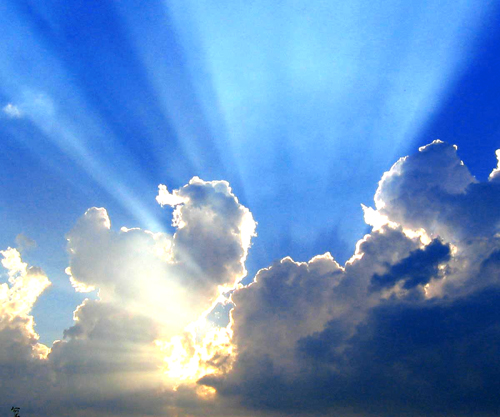 نزول خیرات    و برکات
توجّه نفسانی
دفع خیرات    و برکات
مراحل رشد از ادراک تا عمل 
از بدو تولد
عمل
فعل
عقل
وهم
خیال
حس
تحریک گرایشها و تمایلات با حس نیازها
شکل گیری عواطف و احساسات
افزایش تنوع موضوعات مورد ابتلا
افزایش رشد طبیعی
عدم رشد عقلانی
بهره مندی از رشد عقلانی
عدم خیر گزینی
افزایش خیر گزینی با تقویت تفکر و تعقل
رشد عقلی و شکوفایی صفات و خصال نیک
افزایش انحراف از حق
به دست آوردن بینه
رسیدن به برهان
افزایش علم